明るい
暗い
楽しい
かなしい
やわらかい
かたい
あたたかい
つめたい
ことばカード
ことばカード
ことばカード
ことばカード
ことばカード
ことばカード
ことばカード
ことばカード
すごい
さびしい
こわい
うれしい
やさしい
なつかしい
しずか
にぎやか
ことばカード
ことばカード
ことばカード
ことばカード
ことばカード
ことばカード
ことばカード
ことばカード
ことばカード
ことばカード
ことばカード
ことばカード
ことばカード
ことばカード
ことばカード
ことばカード
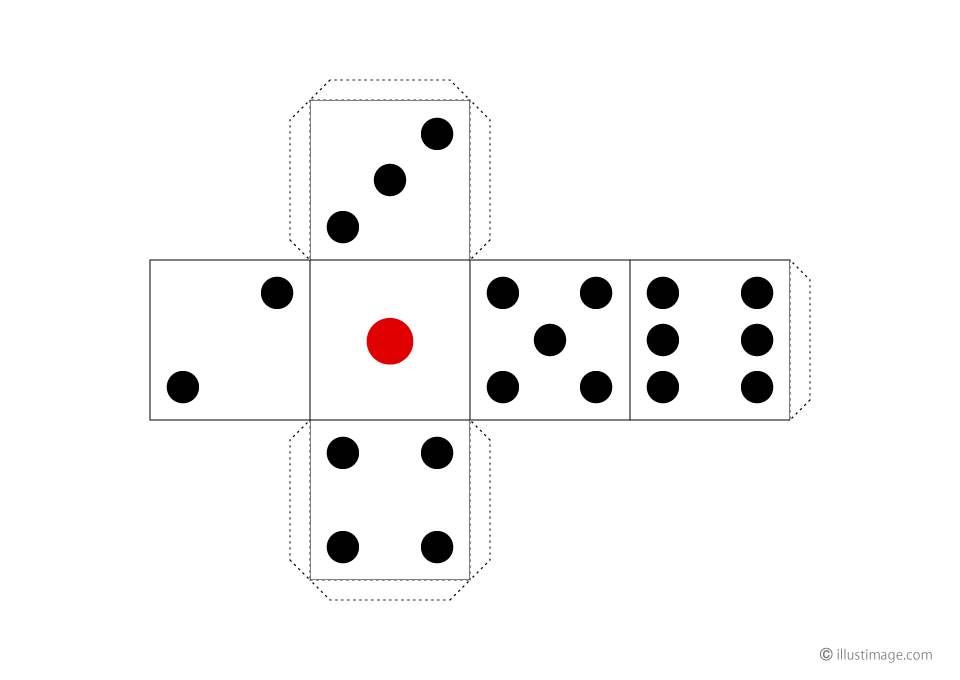 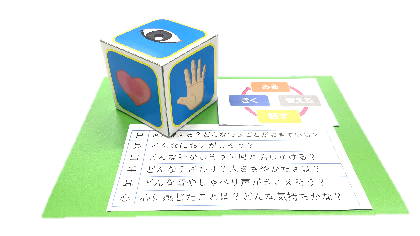 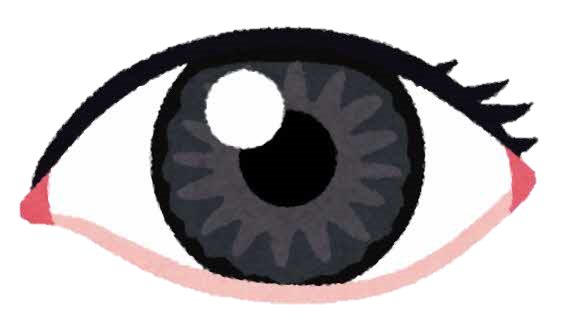 アート
サイコロ
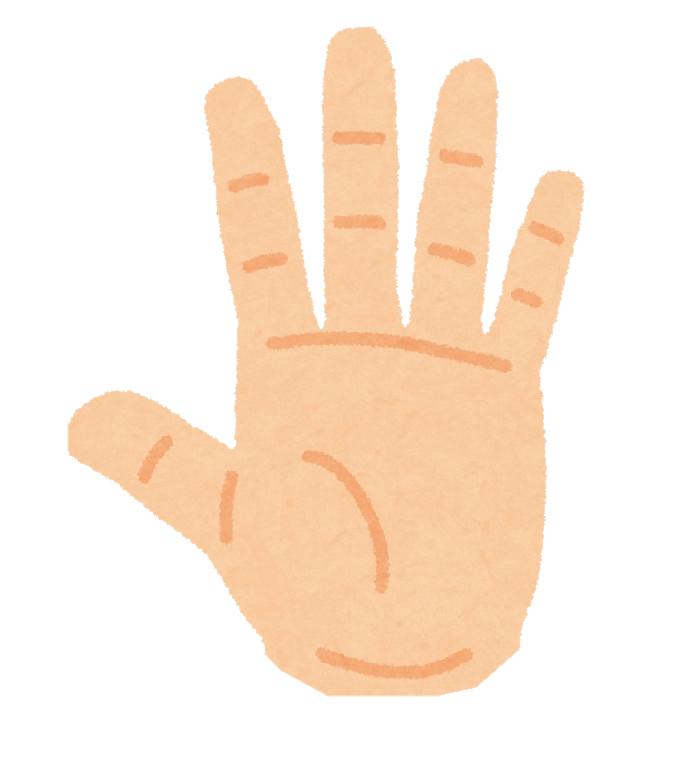 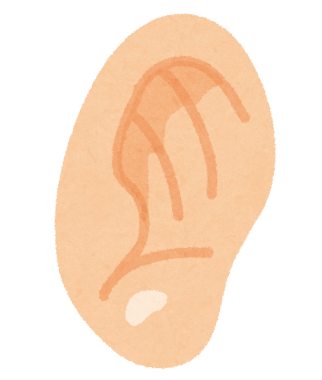 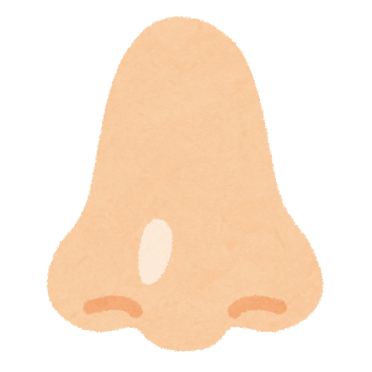 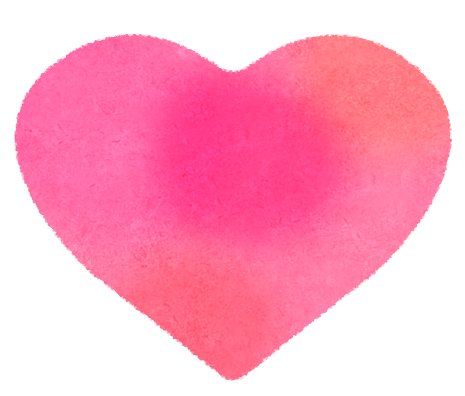 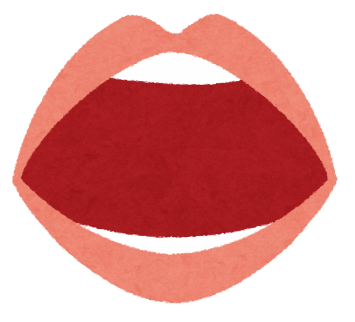 ※A３サイズ印刷